Title of Your Poster
Your Name
School
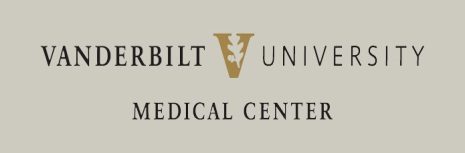 Introduction
Results
Methods
Summary /Conclusion
References/Acknowledgements
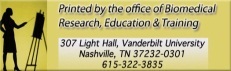